Государственное бюджетное образовательное учреждение детский сад №14 общеразвивающего вида с приоритетным осуществлением деятельности по физическому развитию детей Невского района Санкт-Петербурга
Презентация занятия для средней группы 
«Музыкальные инструменты. Основные их виды.»
Музыкальный руководитель: Трошкина Светлана Сергеевна
Инструменты духовые,
Они медные, большие:
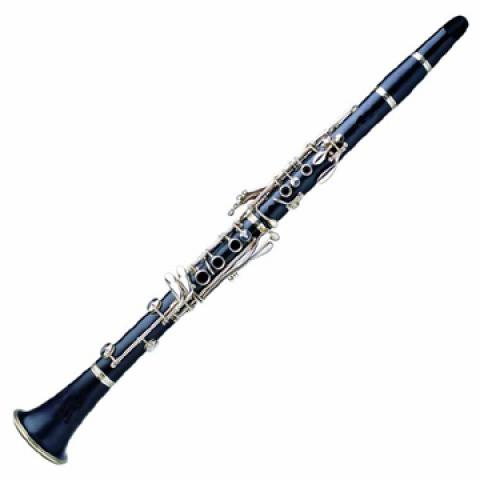 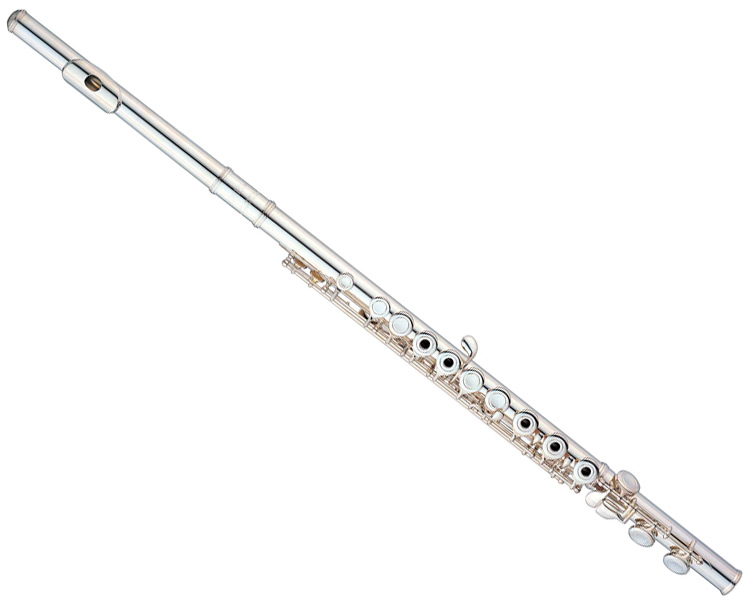 Флейта,
Кларнет,
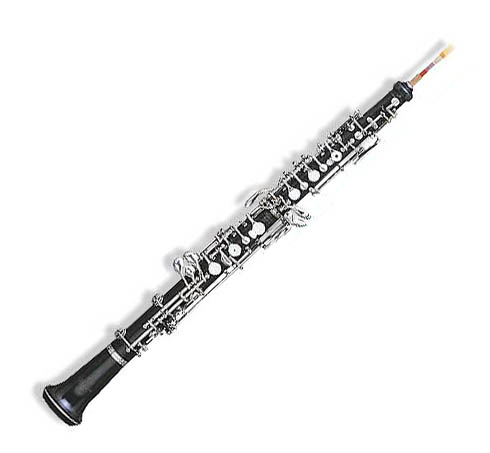 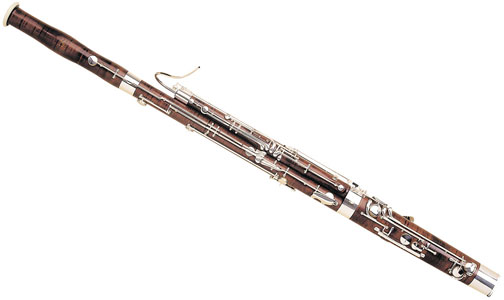 Фагот
Габой
и
Тот, кто хочет на них поиграть –
Должен подуть и кнопки нажать.
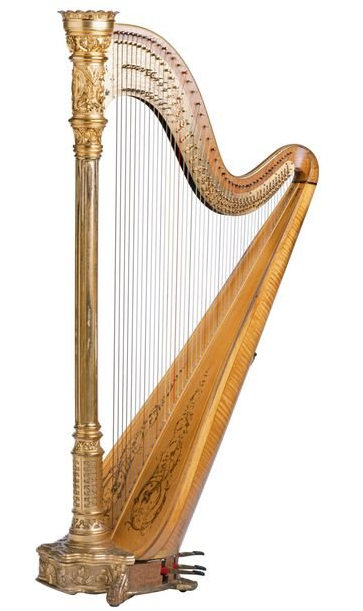 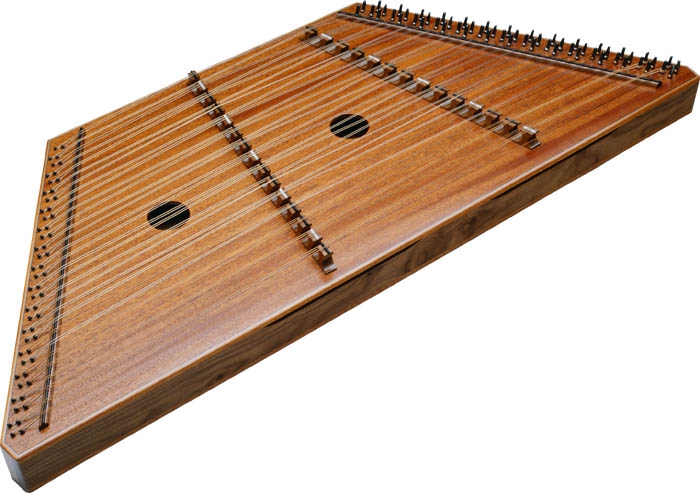 Гусли
и
Арфа
Имеют струн довольно много!
Сотни лет они известны,
Далеко не новые
Инструменты древние.
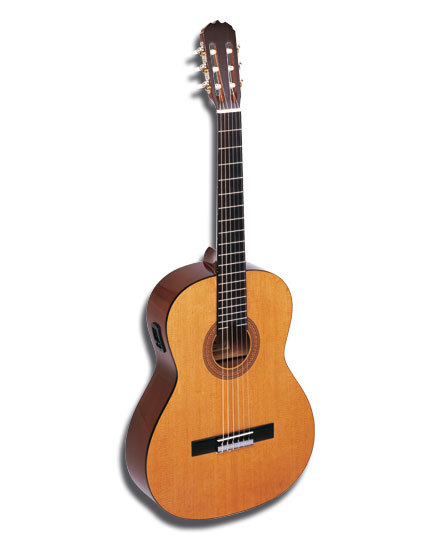 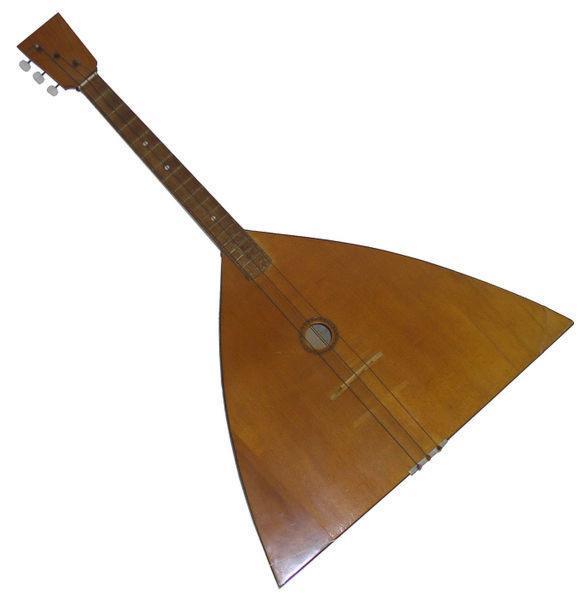 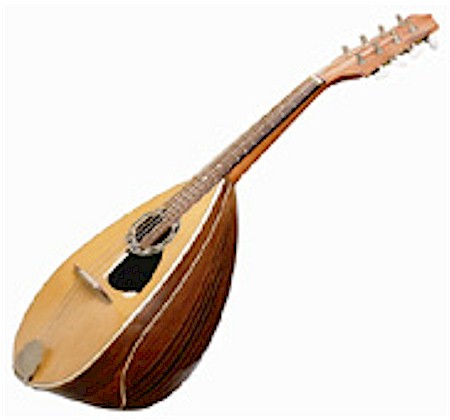 Балалайка
Гитара
Мандолина
Кто желает поиграть – 
Должен струны пощипать.
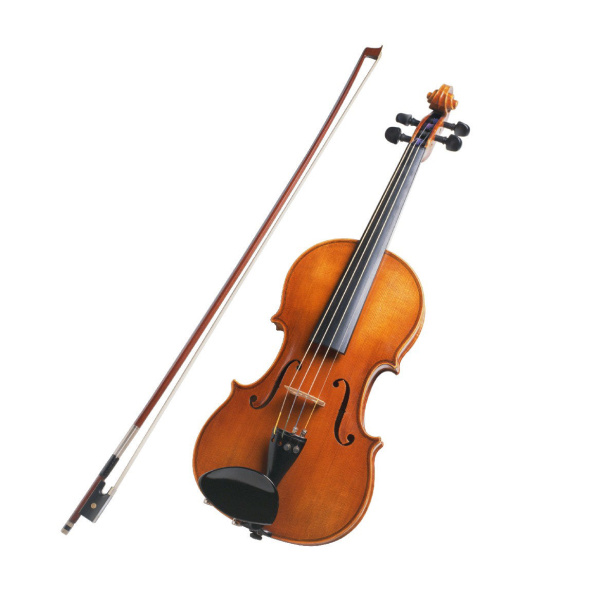 Скрипка
Не можем слушать без улыбки
Чудесный голос нежной скрипки.Достойна всяческих наград – 
И встрече с нею каждый рад.
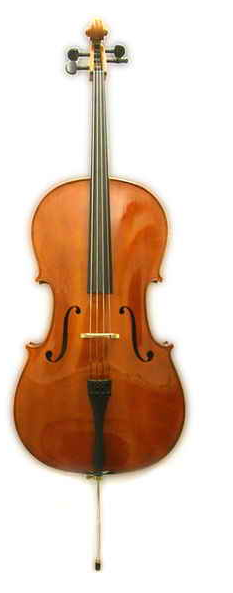 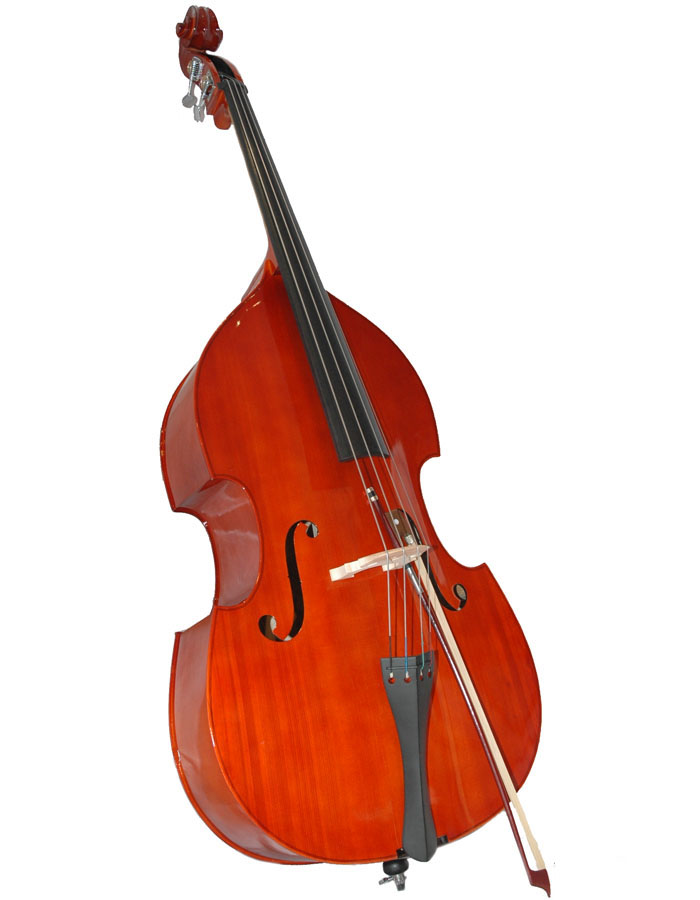 Виолончель
Контрабас
Они на скрипочку похожу – 
На них смычком играют тоже.
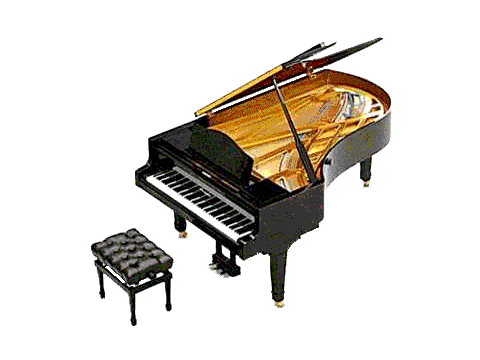 В инструменте этом тоже очень много струн,
Бьет по струнам осторожно молоток-игрун.
Много клавиш черно-белых, крышка и педаль,
На спине крыло большое. Что это? (Рояль).
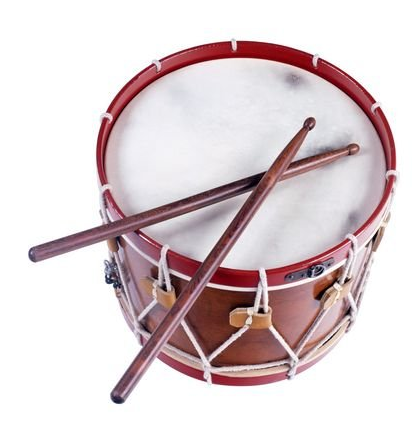 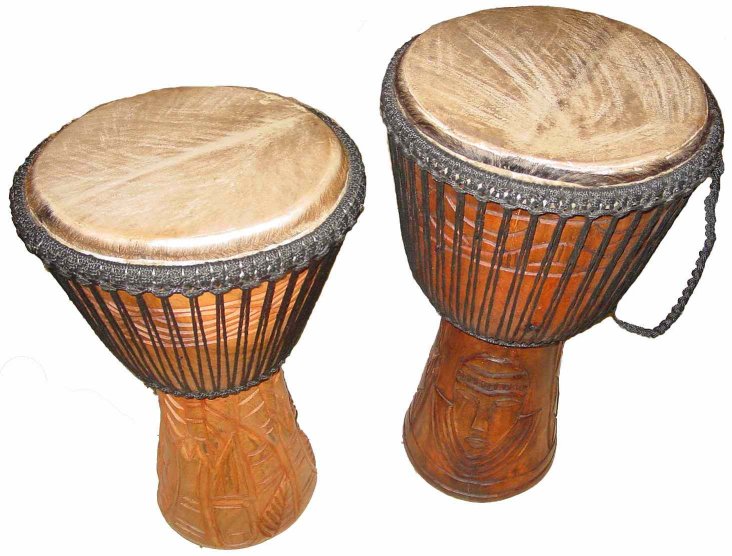 Барабаны
и
Тамтамы
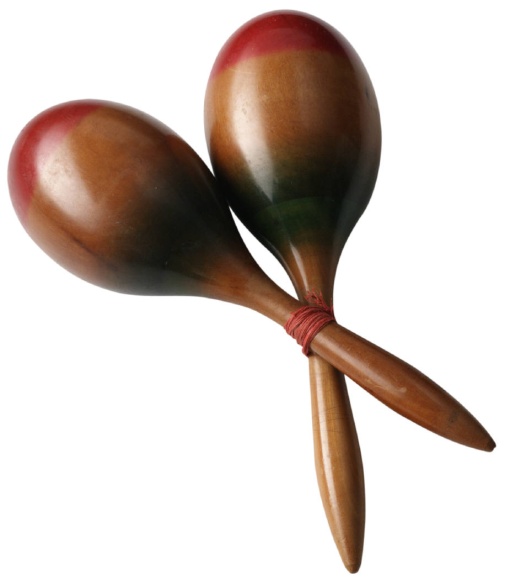 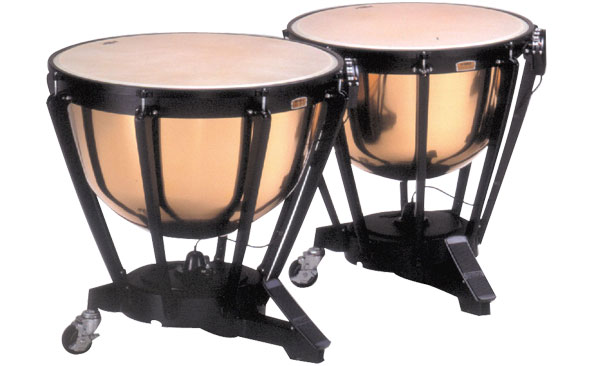 Маракасы
и
Литавры
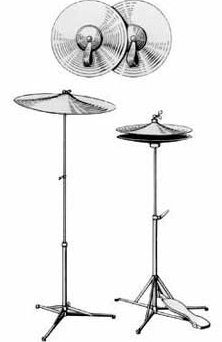 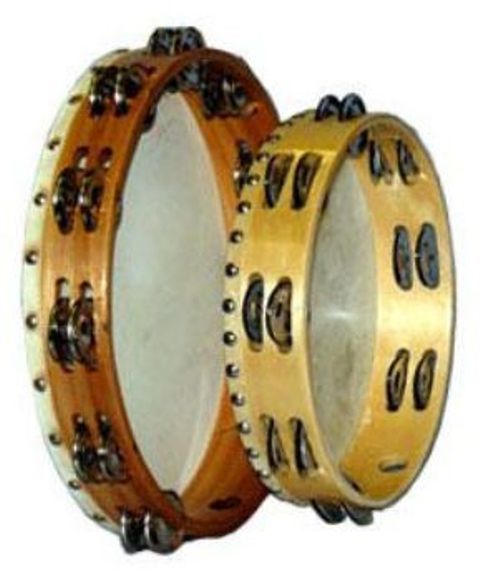 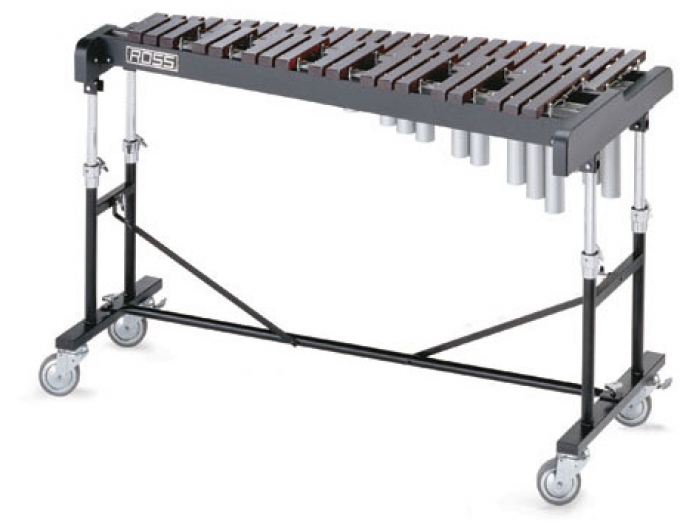 Бубны
Ксилофоны
Тарелки
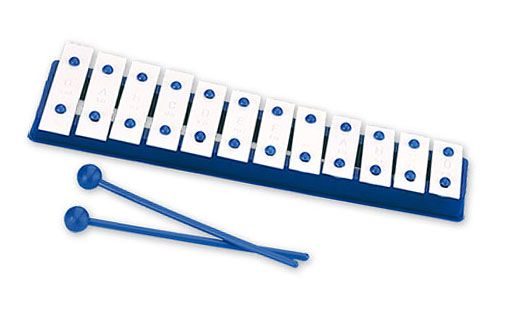 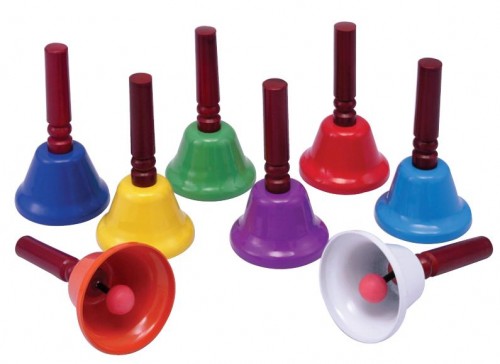 Колокола
Металлофоны
Их то трясут, то сильно бьют,
Не зря ударными зовут.